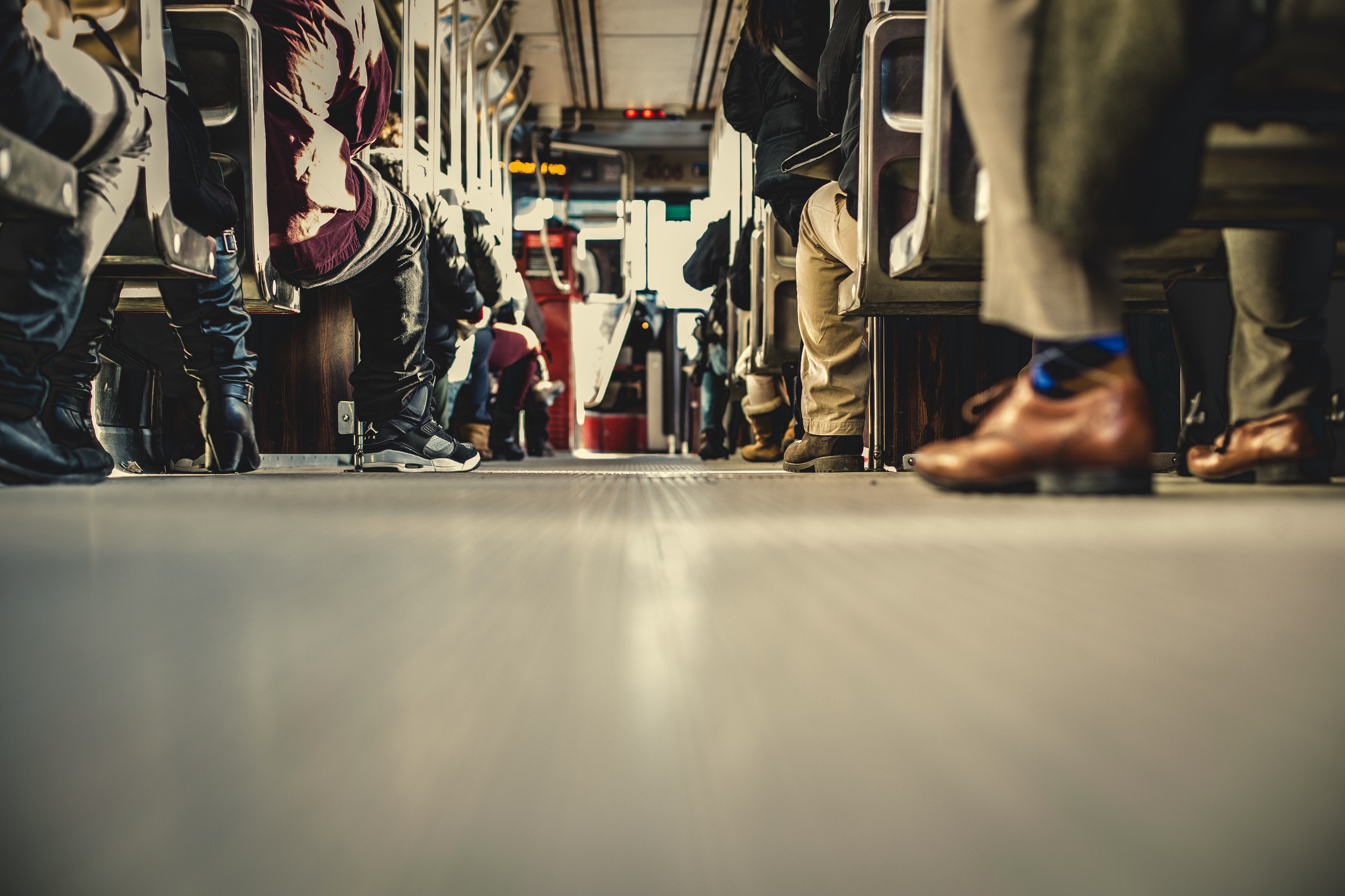 2 Tim 2:14-19
Deel 2:Die Here ken die wat Syne is
 The Holy Bible: English Standard Version (Wheaton, IL: Crossway Bibles, 2016), 2 Ti 2:19.
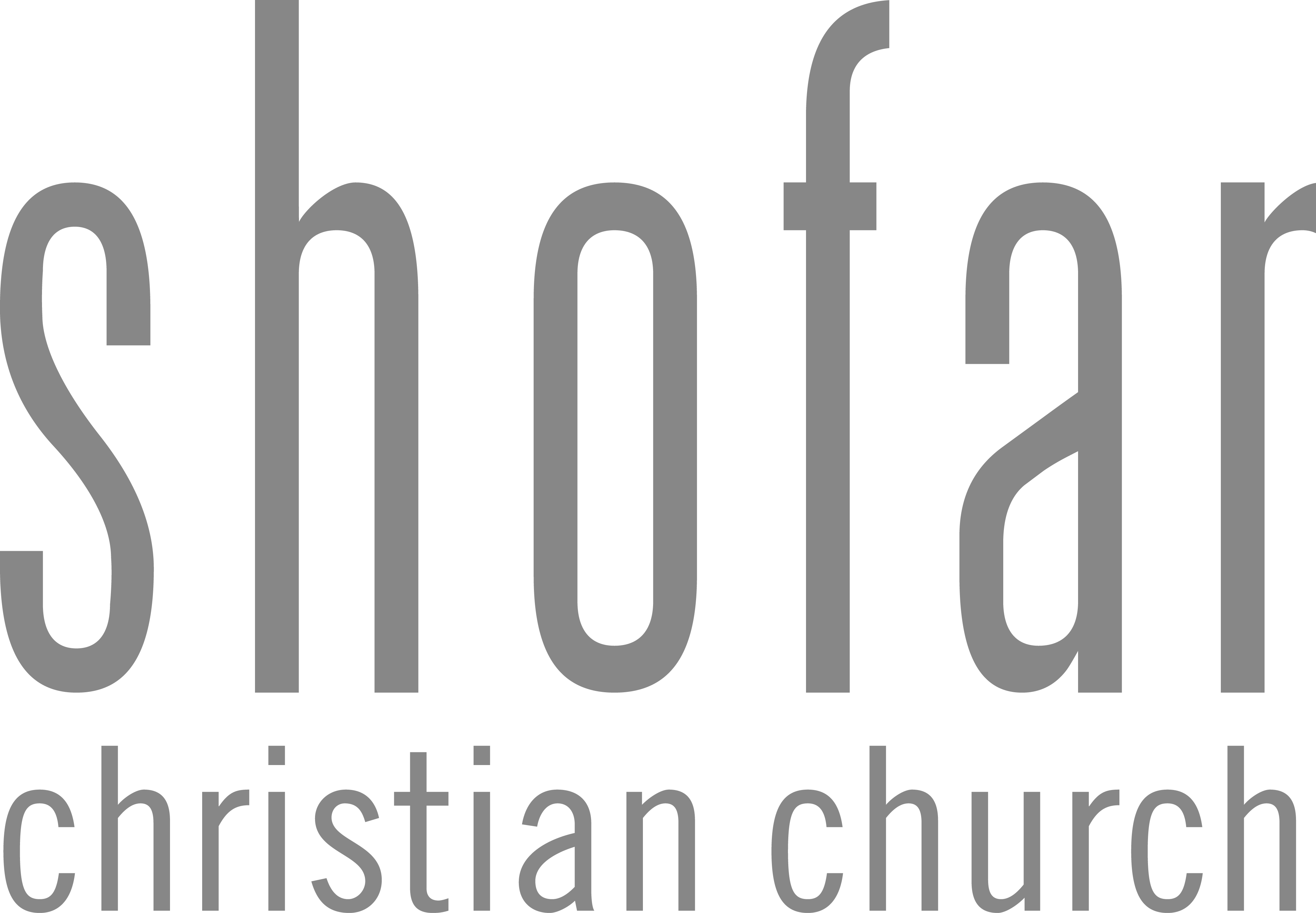 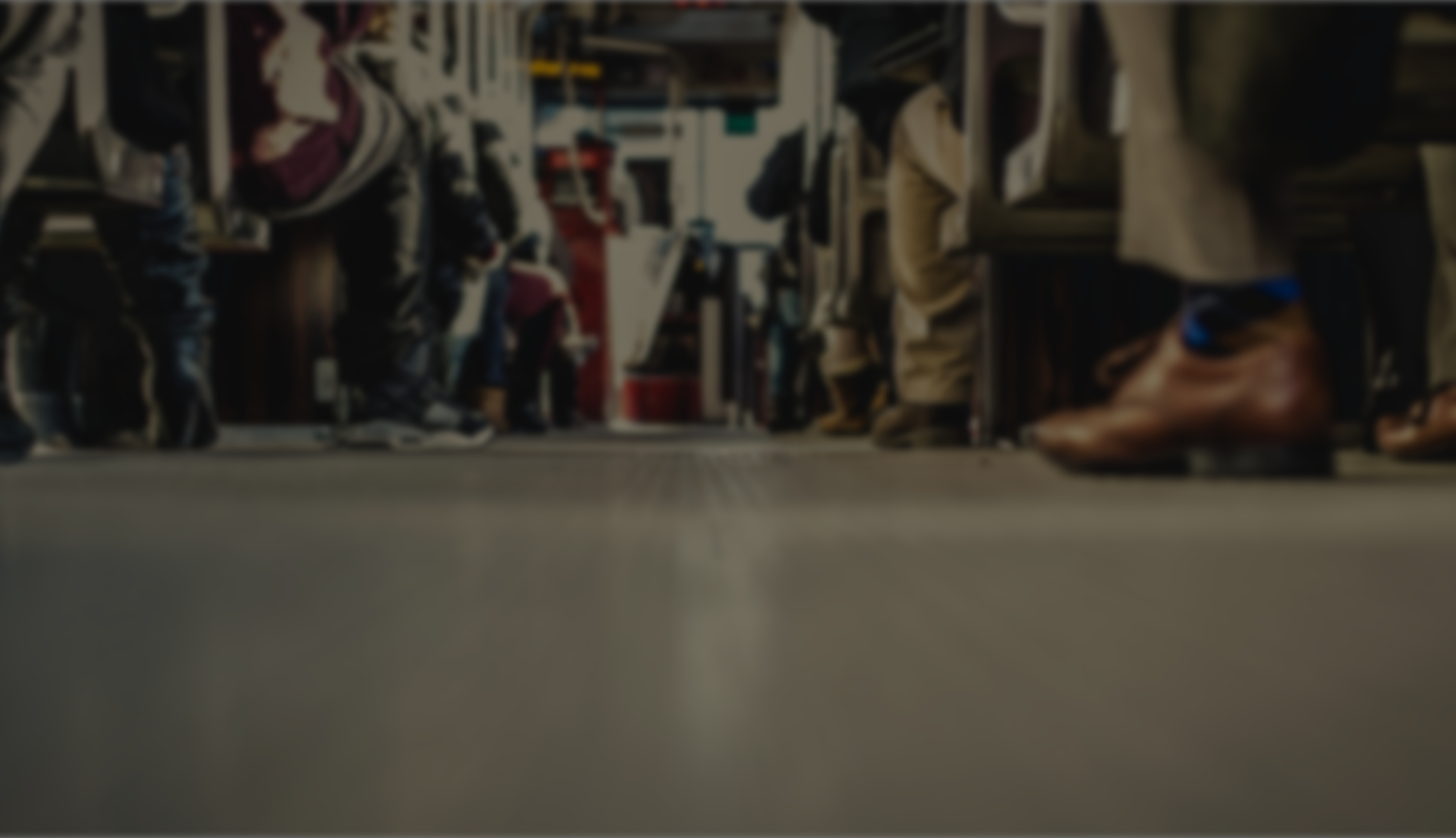 Stel jouself beproef voor God
Vermy enige afleidings wat jou fokus wegskuif vanaf die Waarheid.
Doen alles in jou vermoë om die Evangelie te verstaan ​​en toe te pas.
Caption
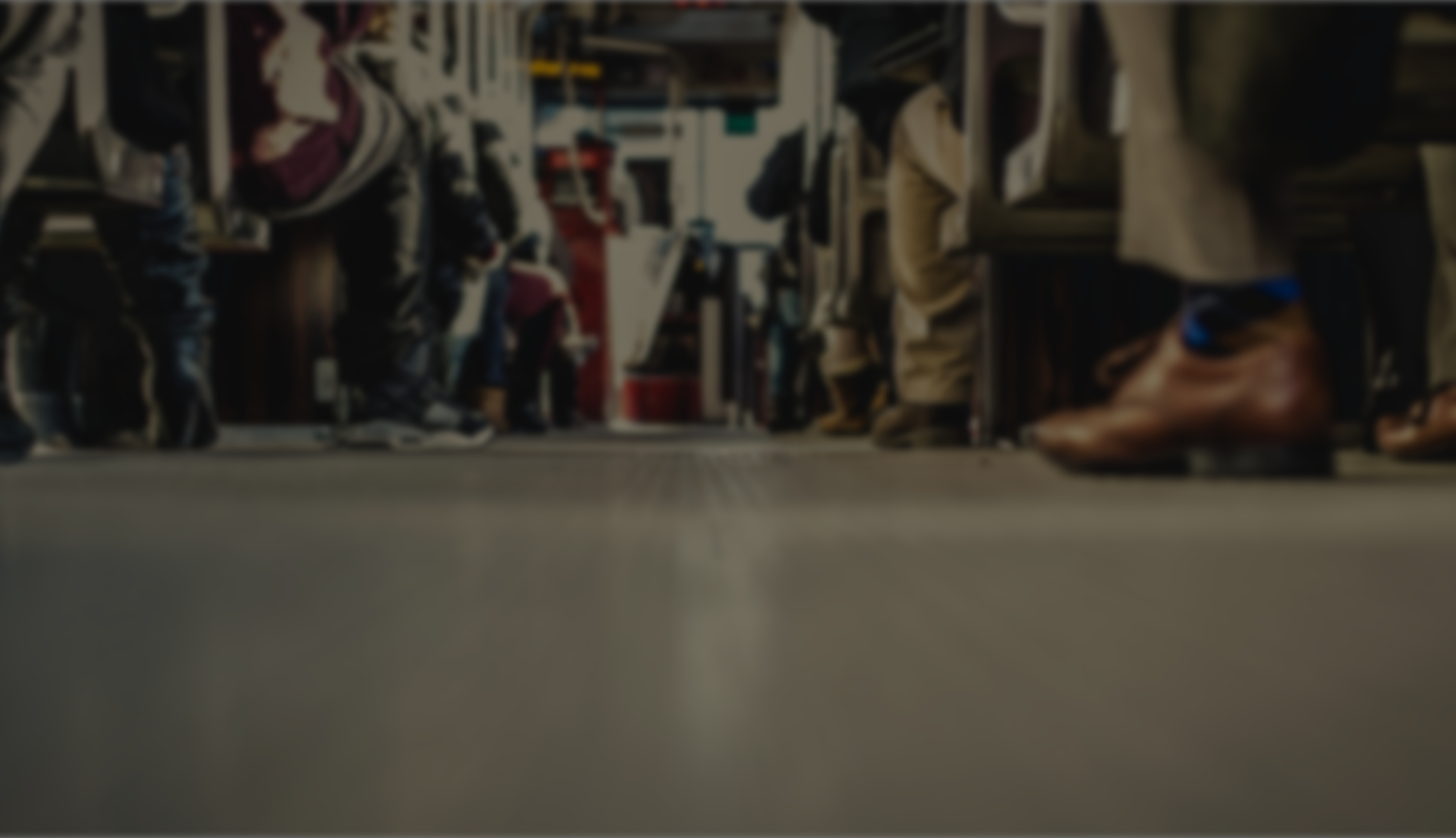 2 Tim 2:14-19 (AFR53)
14HERINNER aan hierdie dinge en betuig voor die Here dat hulle geen woordestryd moet voer wat tot geen nut is nie, maar net tot ondergang van die hoorders.15 Lê jou daarop toe om jou beproef voor God te stel as ’n werker wat hom nie hoef te skaam nie, wat die woord van die waarheid reg sny. 16Maar die onheilige, onsinnige praatjies moet jy vermy; want hulle sal al verder voortgaan in goddeloosheid,
Caption
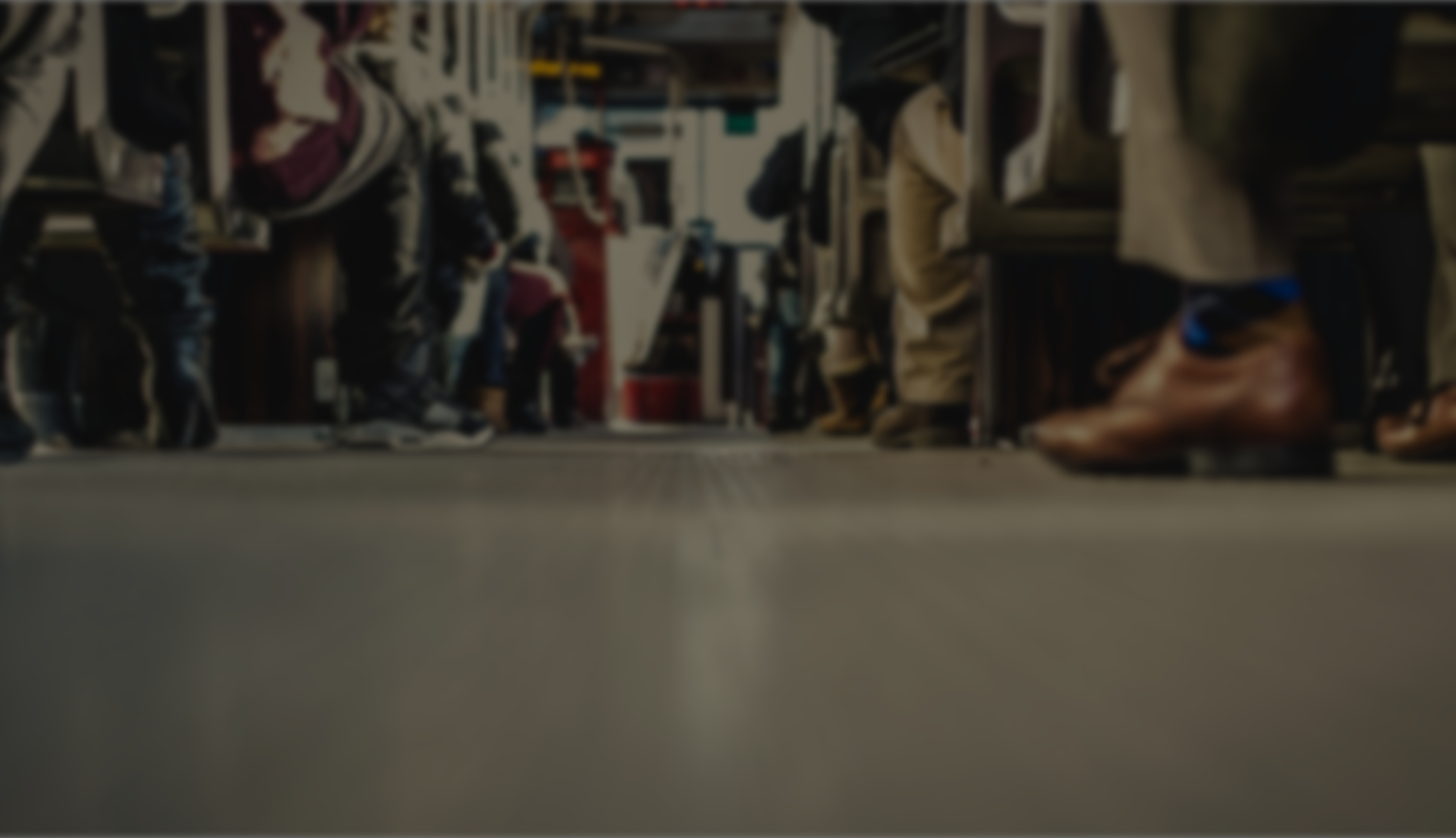 2 Tim 2:14-19 (AFR53)
17en hulle woord sal voortwoeker soos ’n kanker, onder wie daar Himenéüs en Filétus is,18 wat van die waarheid afgedwaal het, omdat hulle sê dat die opstanding al plaasgevind het; en hulle keer die geloof van sommige om.19 Ewenwel, die fondament van God staan vas met hierdie seël: Die Here ken die wat syne is; en: Laat elkeen wat die Naam van Christus noem, afstand doen van die ongeregtigheid.
Caption
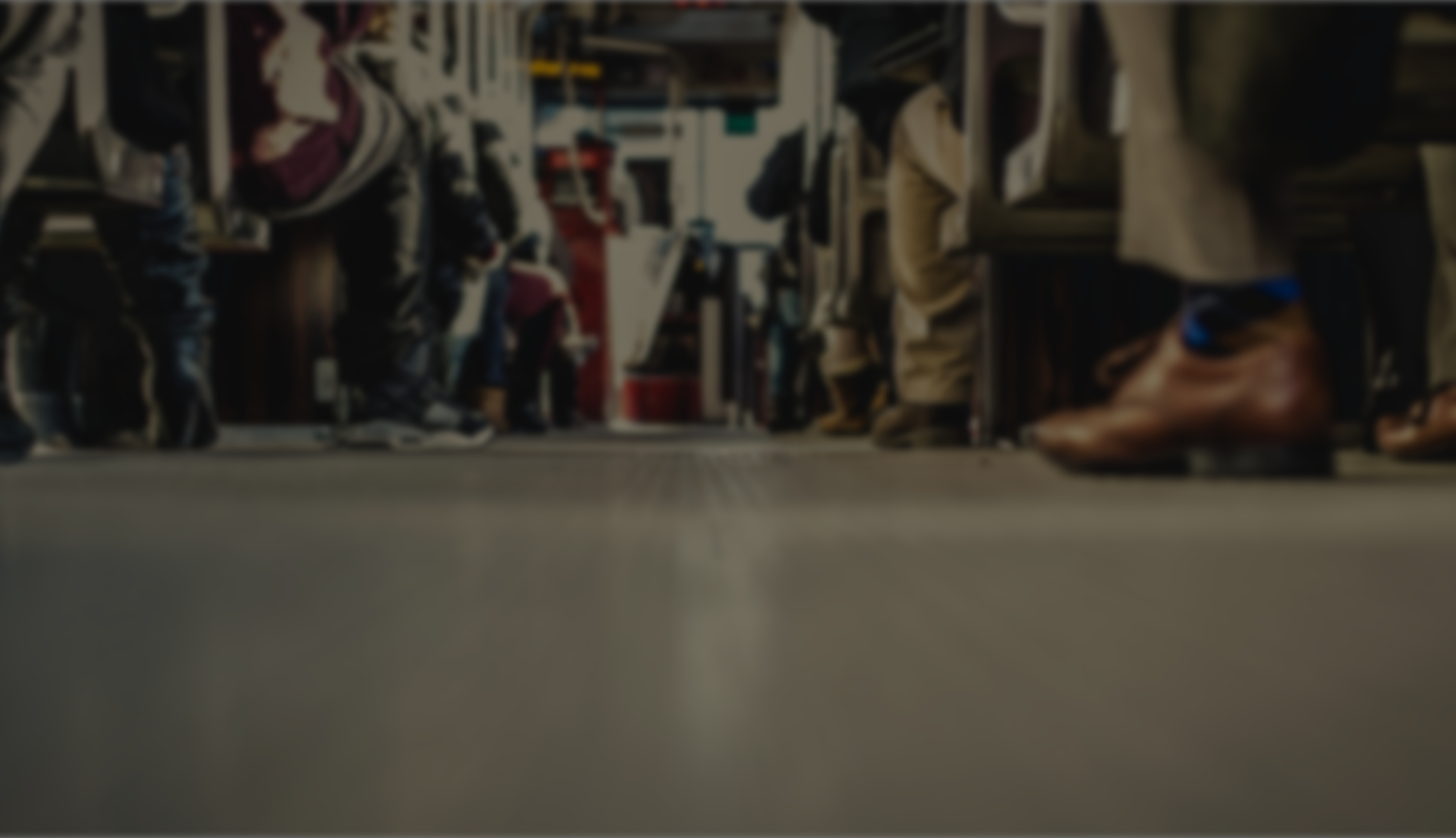 2 Tim 2:15 (AFR53)
15 Lê jou daarop toe om jou beproef voor God te stel as ’n werker wat hom nie hoef te skaam nie, wat die woord van die waarheid reg sny.
Caption
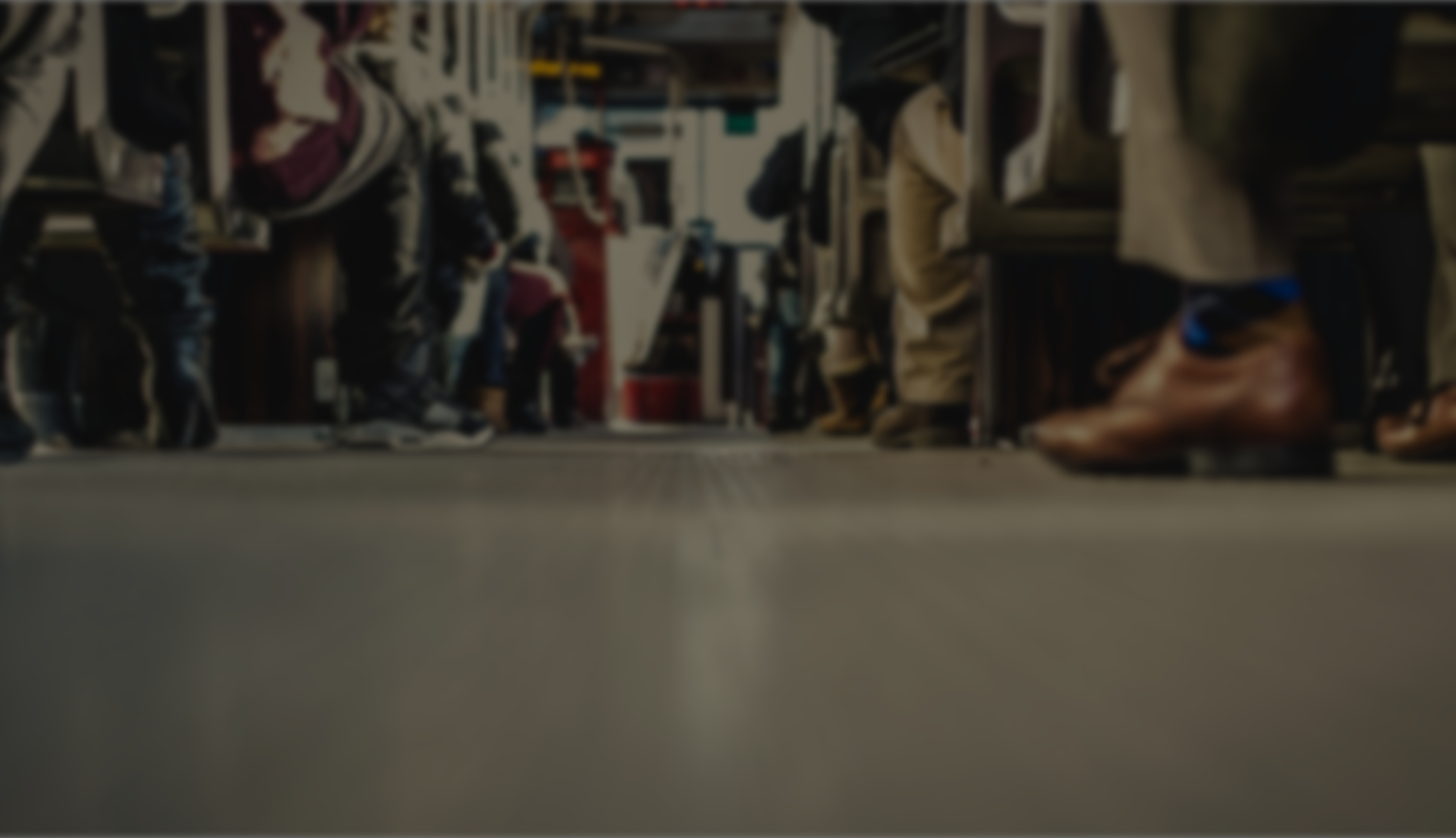 1 Tim 6:5 (AFR53)
5nuttelose stryery van mense wat verdorwe in hulle verstand en van die waarheid beroof is en dink dat die godsaligheid winsgewend is. Onttrek jou aan sulke mense.
Caption
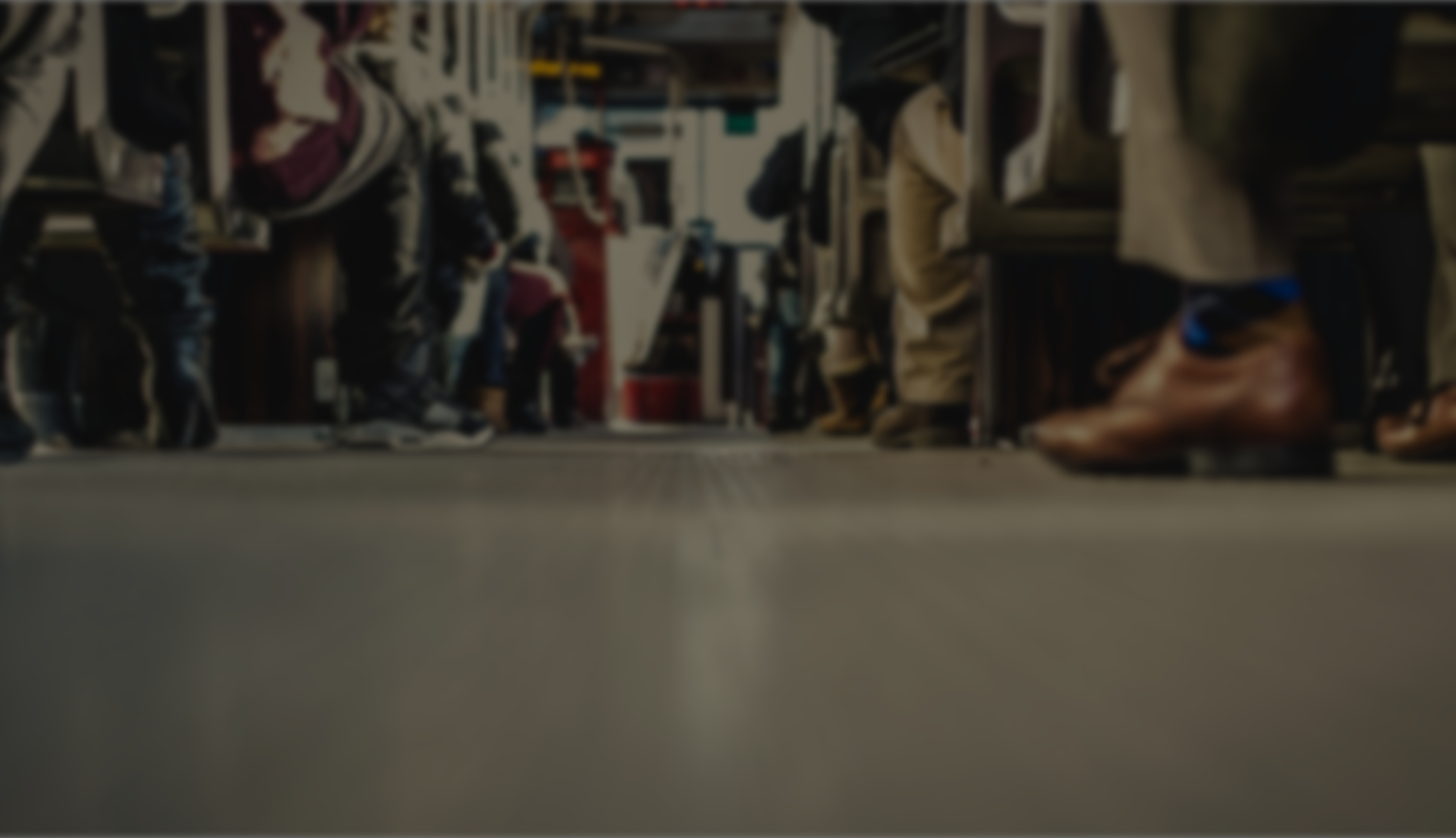 Die Here ken die wat Syne is
Die Waarheid van die Evangelie bewaar ons teen misleiding
Caption
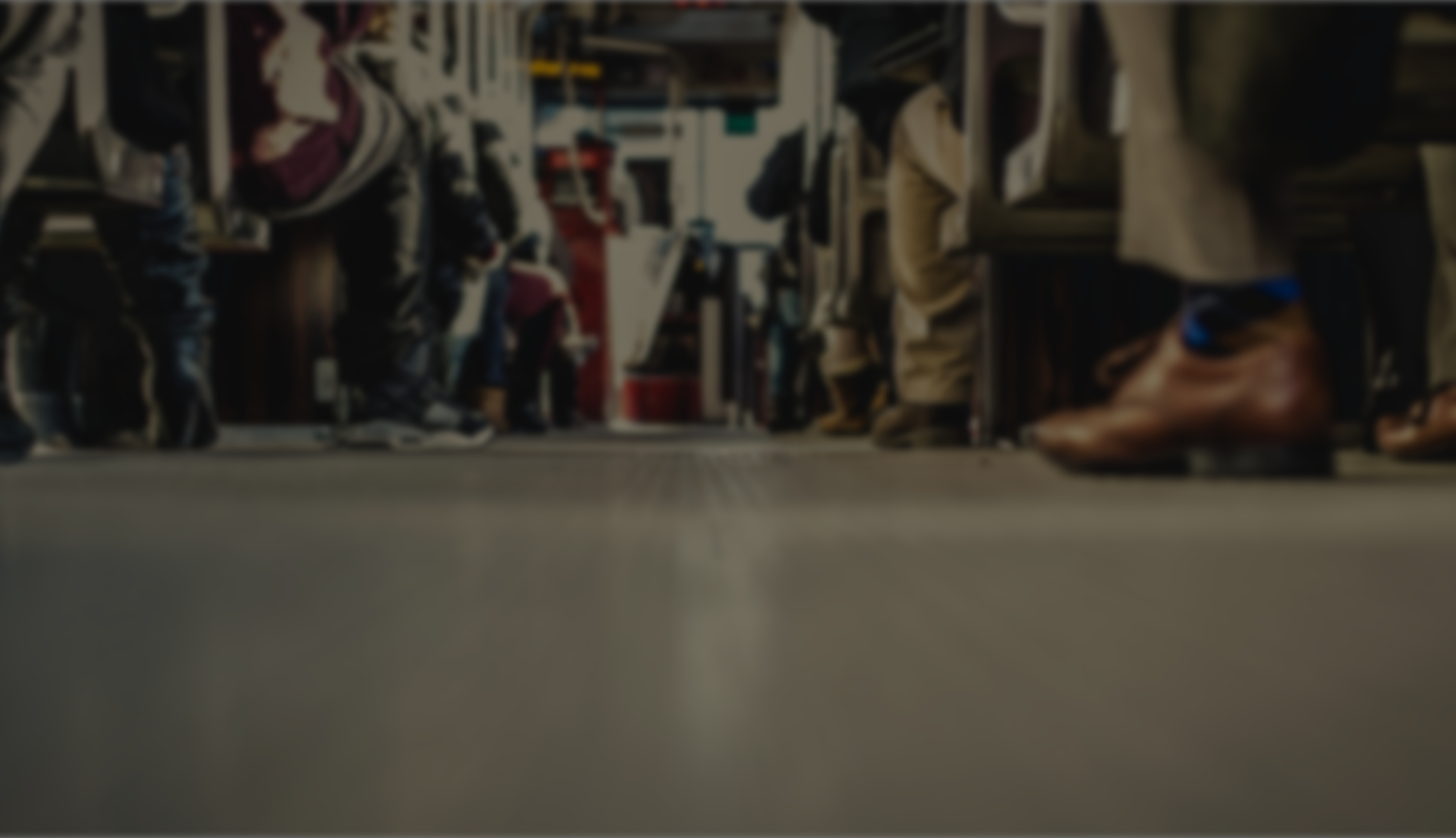 2 Tim 2:18-19 (AFR53)
18 wat van die waarheid afgedwaal het, omdat hulle sê dat die opstanding al plaasgevind het; en hulle keer die geloof van sommige om.19 Ewenwel, die fondament van God staan vas met hierdie seël: Die Here ken die wat syne is; en: Laat elkeen wat die Naam van Christus noem, afstand doen van die ongeregtigheid.
Caption
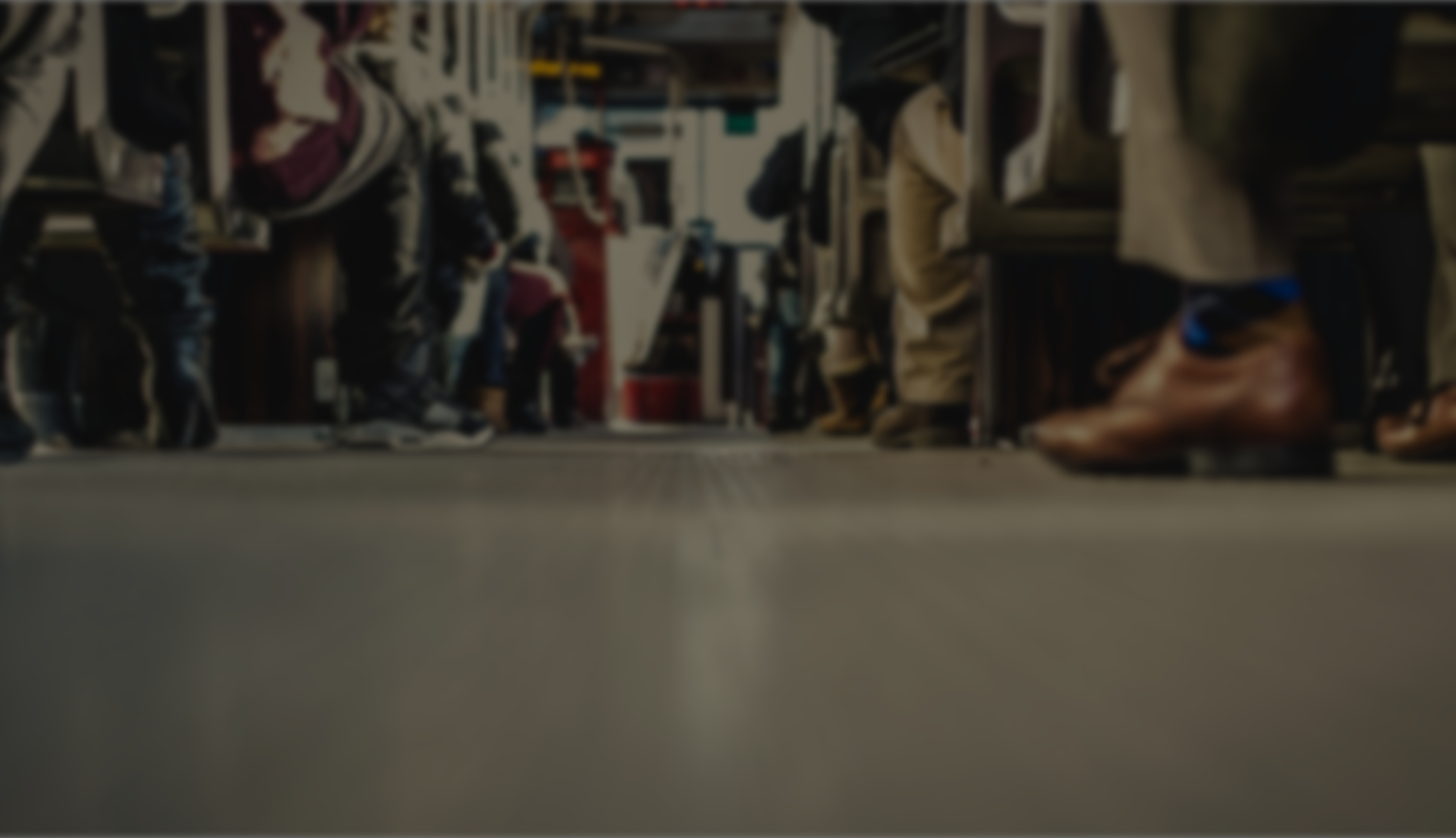 Die Here ken die wat Syne is
Die Waarheid van die Evangelie bewaar ons teen misleiding.
Ons eie begeertes gee valse lering vastrapplek.
Caption
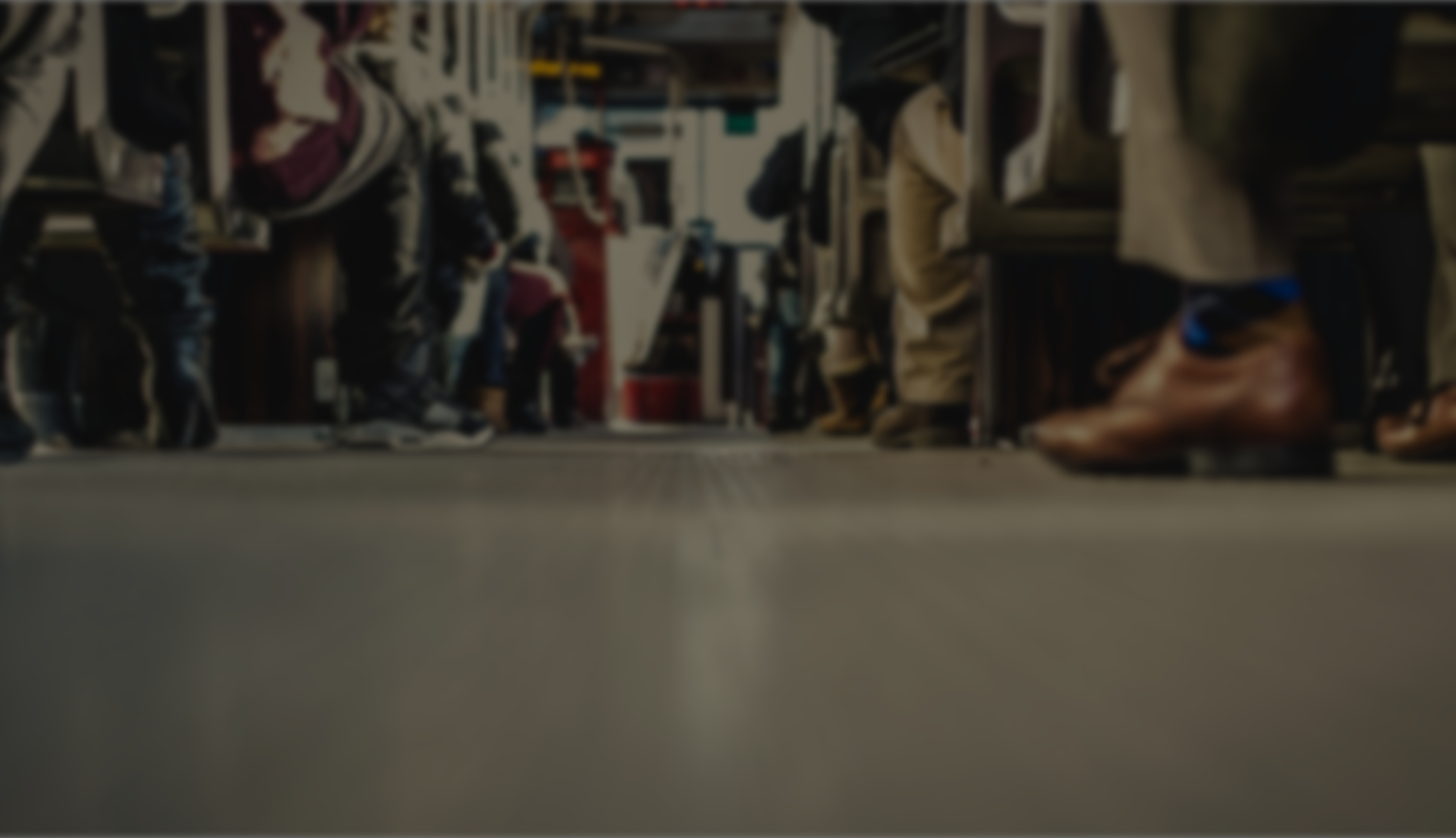 2 Tim 2:16-17 (AFR53)
16Maar die onheilige, onsinnige praatjies moet jy vermy; want hulle sal al verder voortgaan in goddeloosheid, 17en hulle woord sal voortwoeker soos ’n kanker, onder wie daar Himenéüs en Filétus is,
Caption
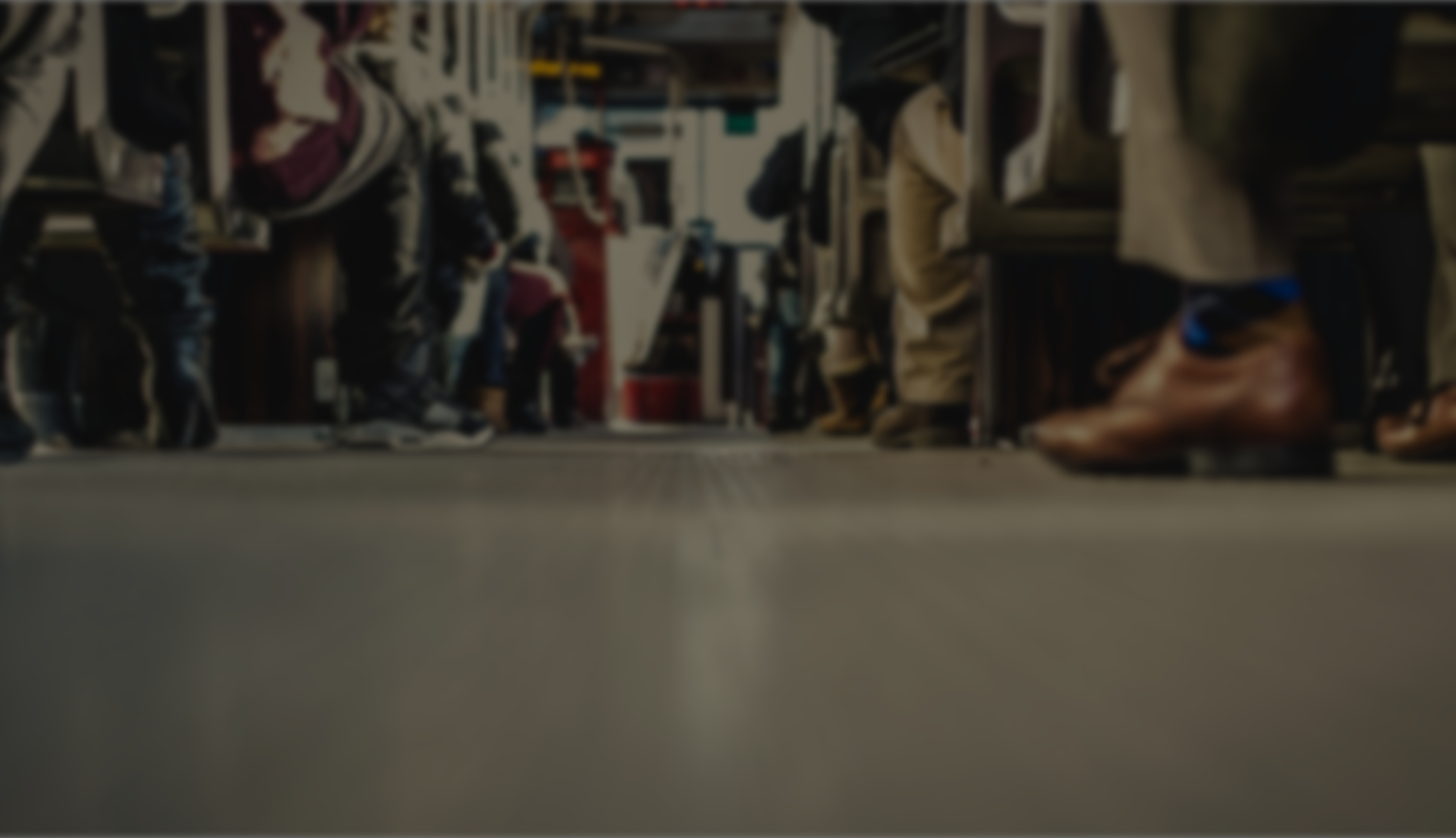 Die Here ken die wat Syne is
Die Waarheid van die Evangelie bewaar ons teen misleiding.
Ons eie begeertes gee valse lering vastrapplek. 
Ons herken valse leraars aan die slegte vrugte wat hulle dra en voortbring.
Caption
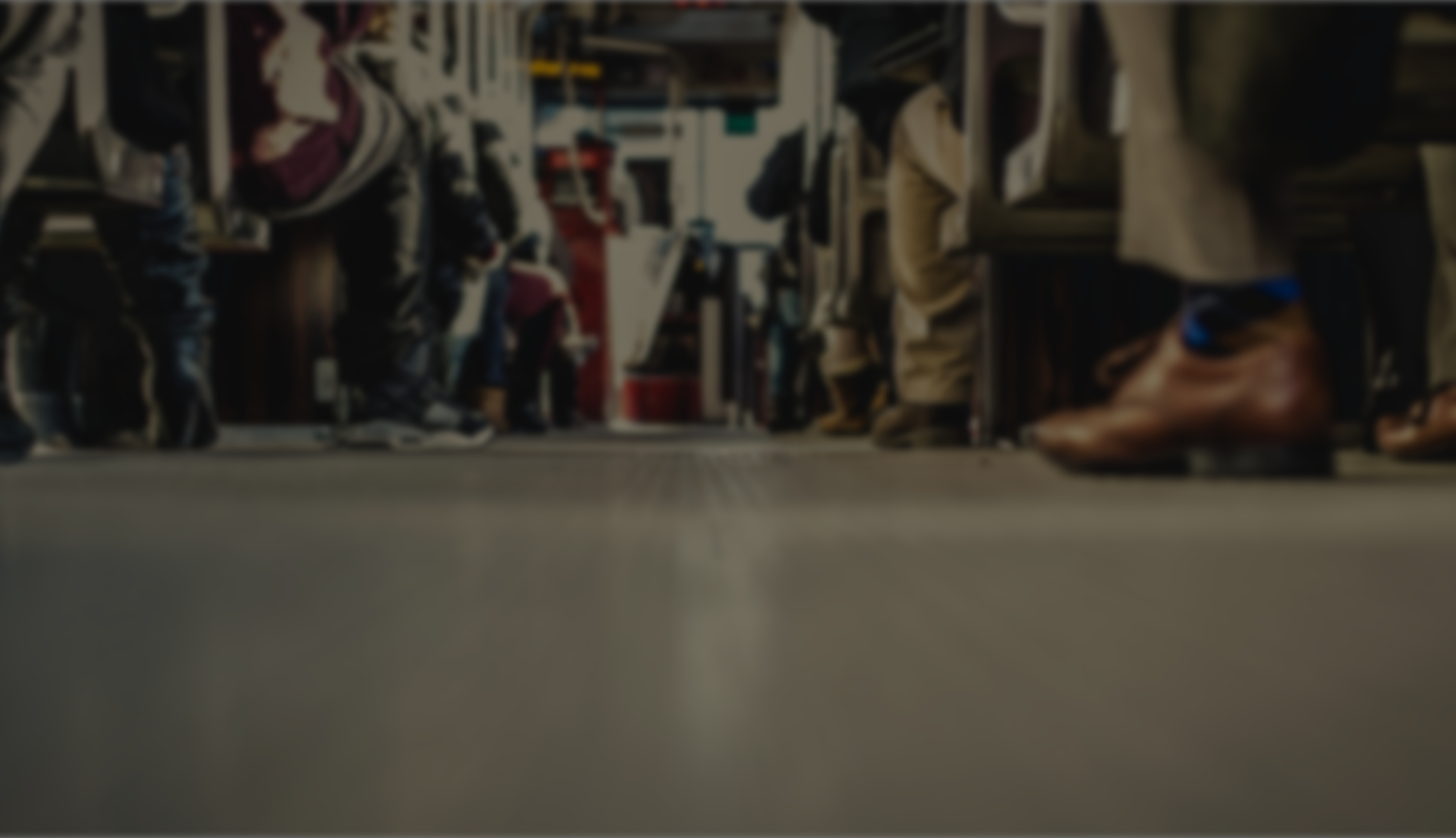 Jer 23:16-17 (AFR53)
16So sê die Here van die leërskare: Luister nie na die woorde van die profete wat vir julle profeteer nie; hulle vervul julle met ydele verwagtinge; gesigte uit hul eie hart verkondig hulle, nie uit die mond van die Here nie. 17Hulle sê gedurig aan my veragters: Die Here het gespreek: Julle sal vrede hê; en aan elkeen wat wandel in die verharding van sy hart, sê hulle: Geen onheil sal oor julle kom nie.
Caption
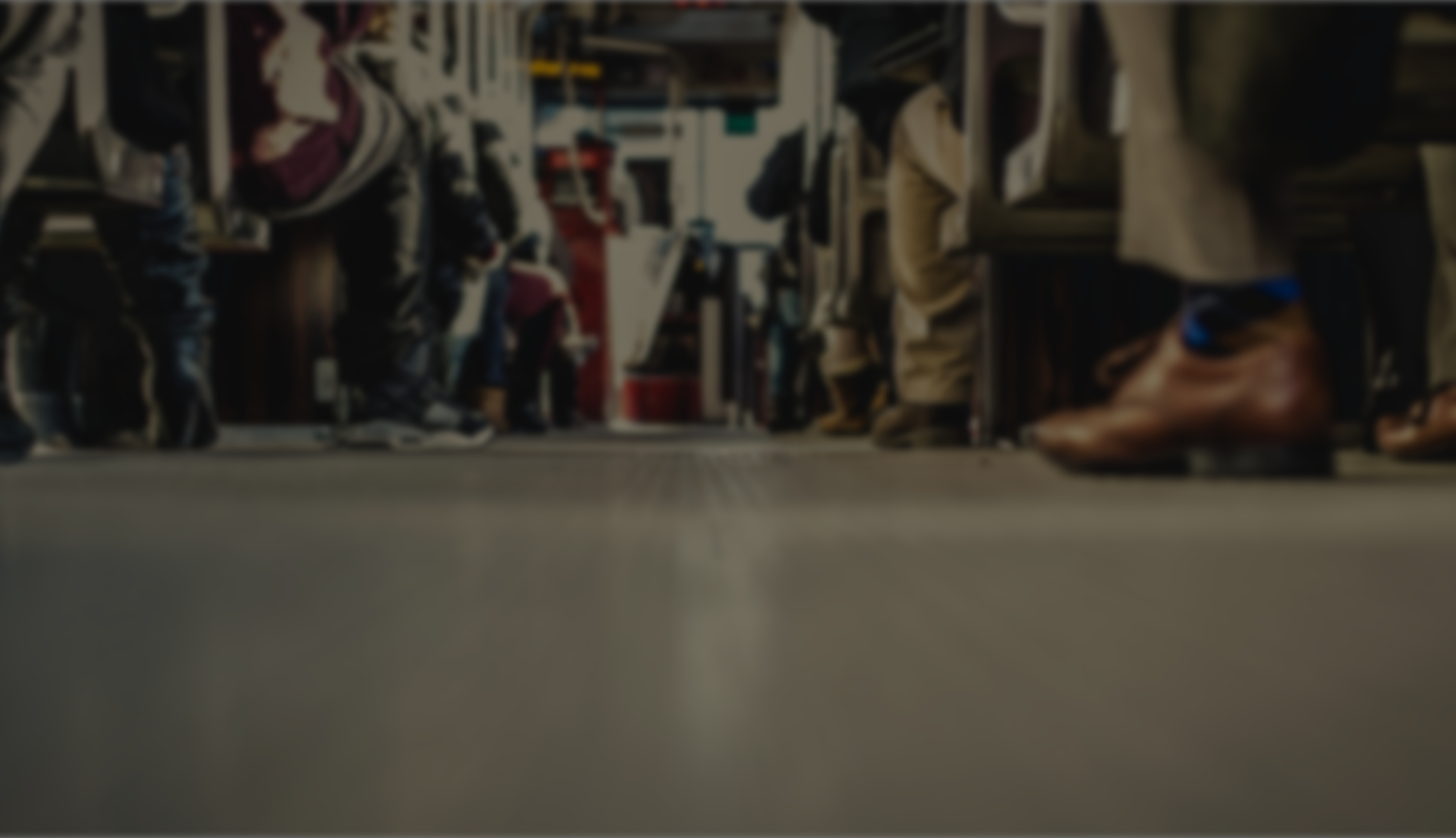 Jer 23:22 (AFR53)
22Maar as hulle in my raad gestaan het, moet hulle my volk my woorde laat hoor en hulle terugbring van hul verkeerde weg en van die boosheid van hul handelinge.
Caption
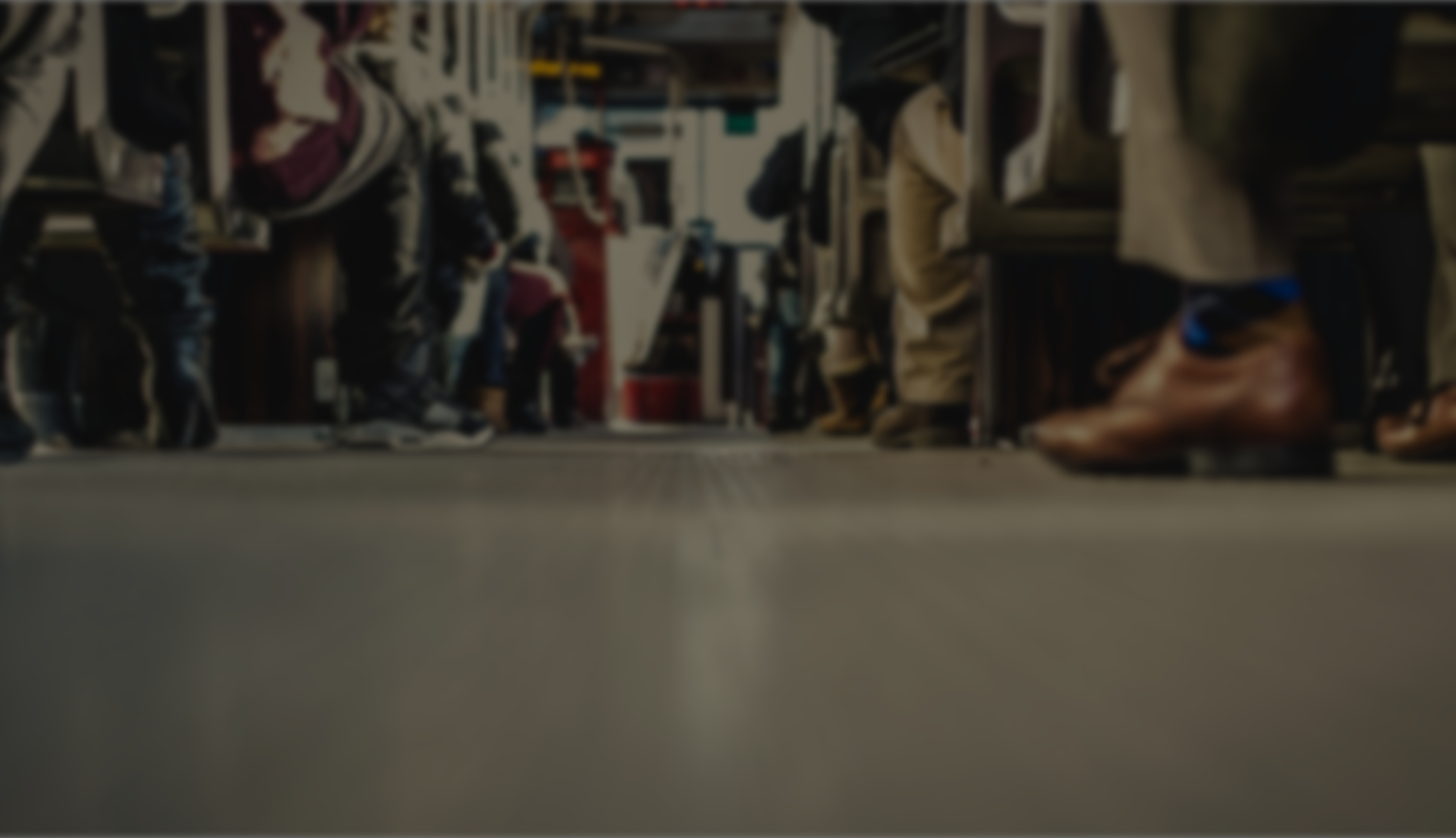 Die Here ken die wat Syne is
Die Waarheid van die Evangelie bewaar ons teen misleiding.
Ons eie begeertes gee valse lering vastrapplek.
Ons herken valse leraars aan die slegte vrugte wat hulle dra en voortbring.
Die Evangelie bring die vrug van heilige begeertes en n heilige lewe voort.
Caption
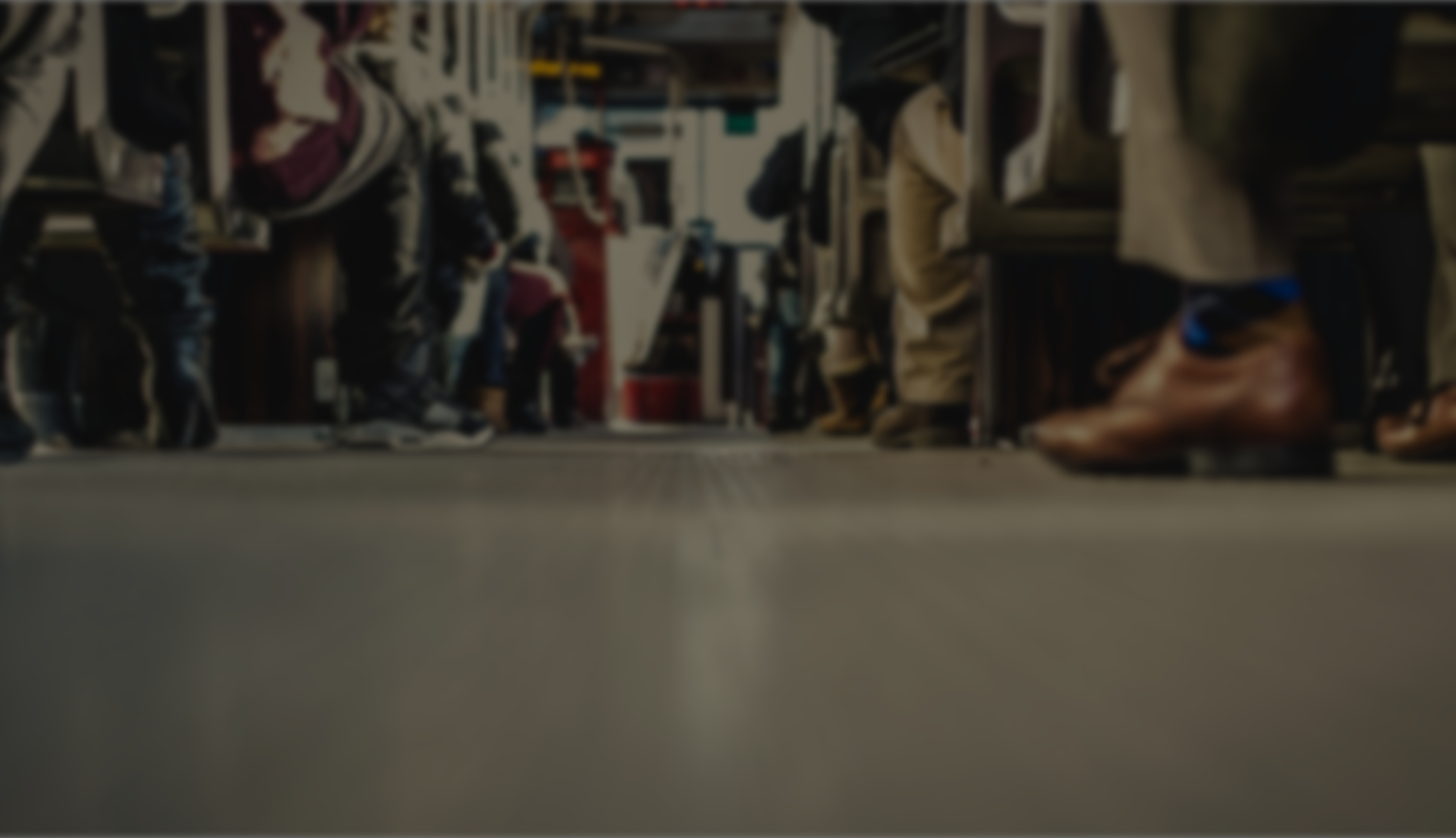 Die Here ken die wat Syne is
Ken jy die waarheid van die Evangelie goed genoeg om valse leringe te onderskei?

Het jy enige begeertes wat valse lering 'n vastrapplek in jou lewe kan gee?

Bring die Evangelie die vrug van heilige begeertes en n heilige lewe in jou voort?
Caption